PHÒNG GIÁO DỤC VÀ ĐÀO TẠO QUÂN LONG BIÊNTRƯỜNG MẦM NON THẠCH CẦU
Hoạt động phát triển ngôn ngữ
Đề tài: Dạy trẻ đọc thơ : “ Ong và bướm”
Lứa tuổi:3- 4 tuổi)
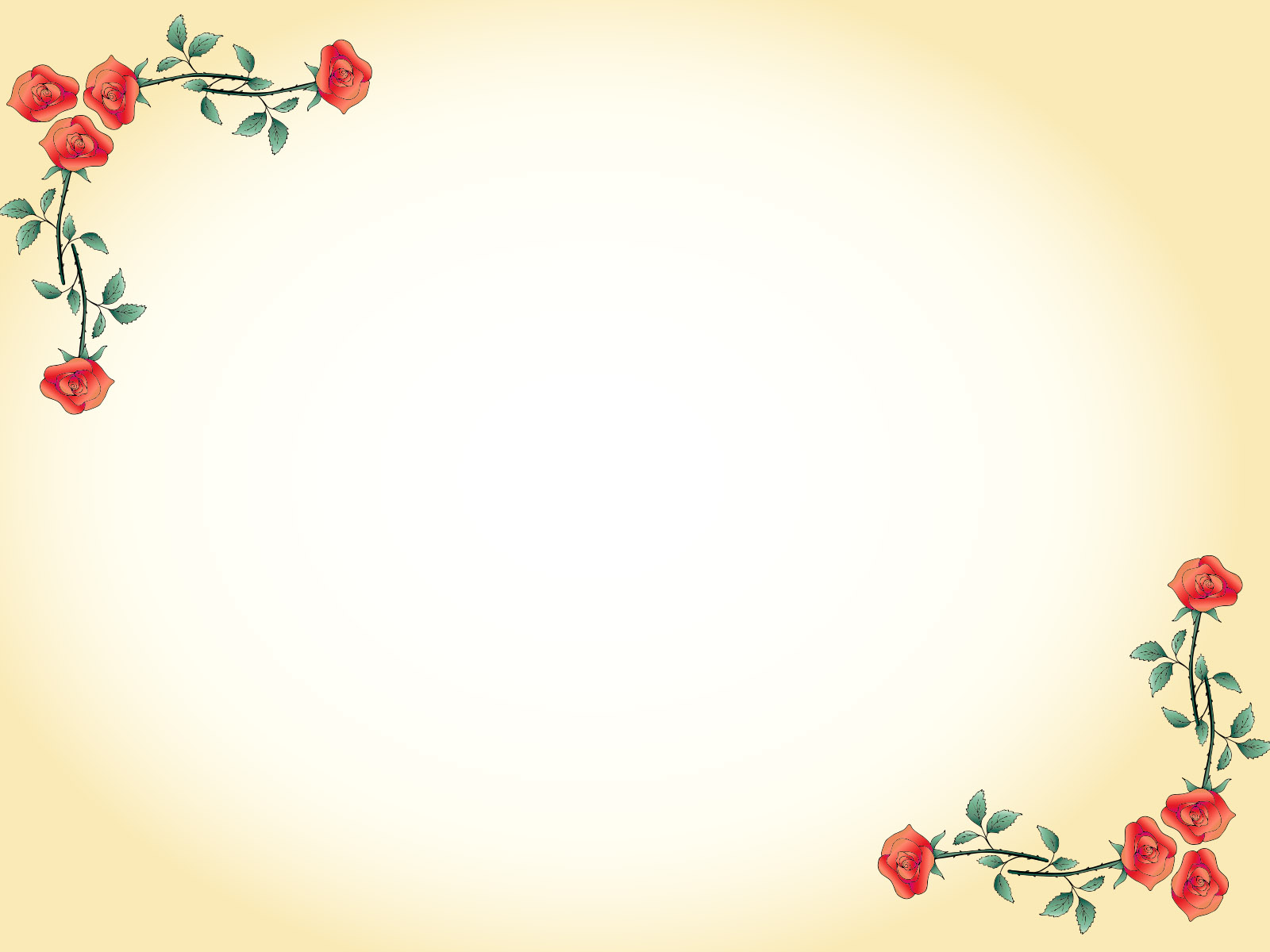 Hoạt động 1: Ổn định tổ chức – Gây hứng thú
Câu đố
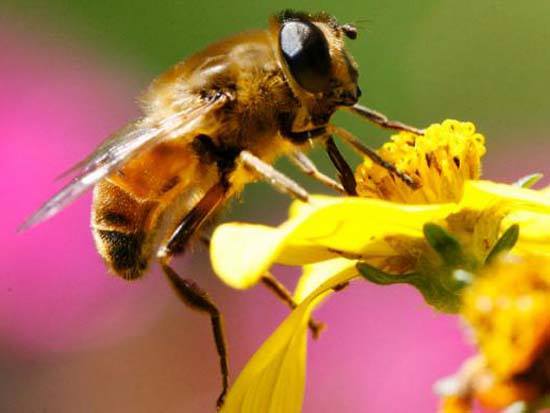 “Con gì nho nhỏ
Lưng nó uốn cong
Bay khắp cánh đồng
Kiếm hoa làm mật?”
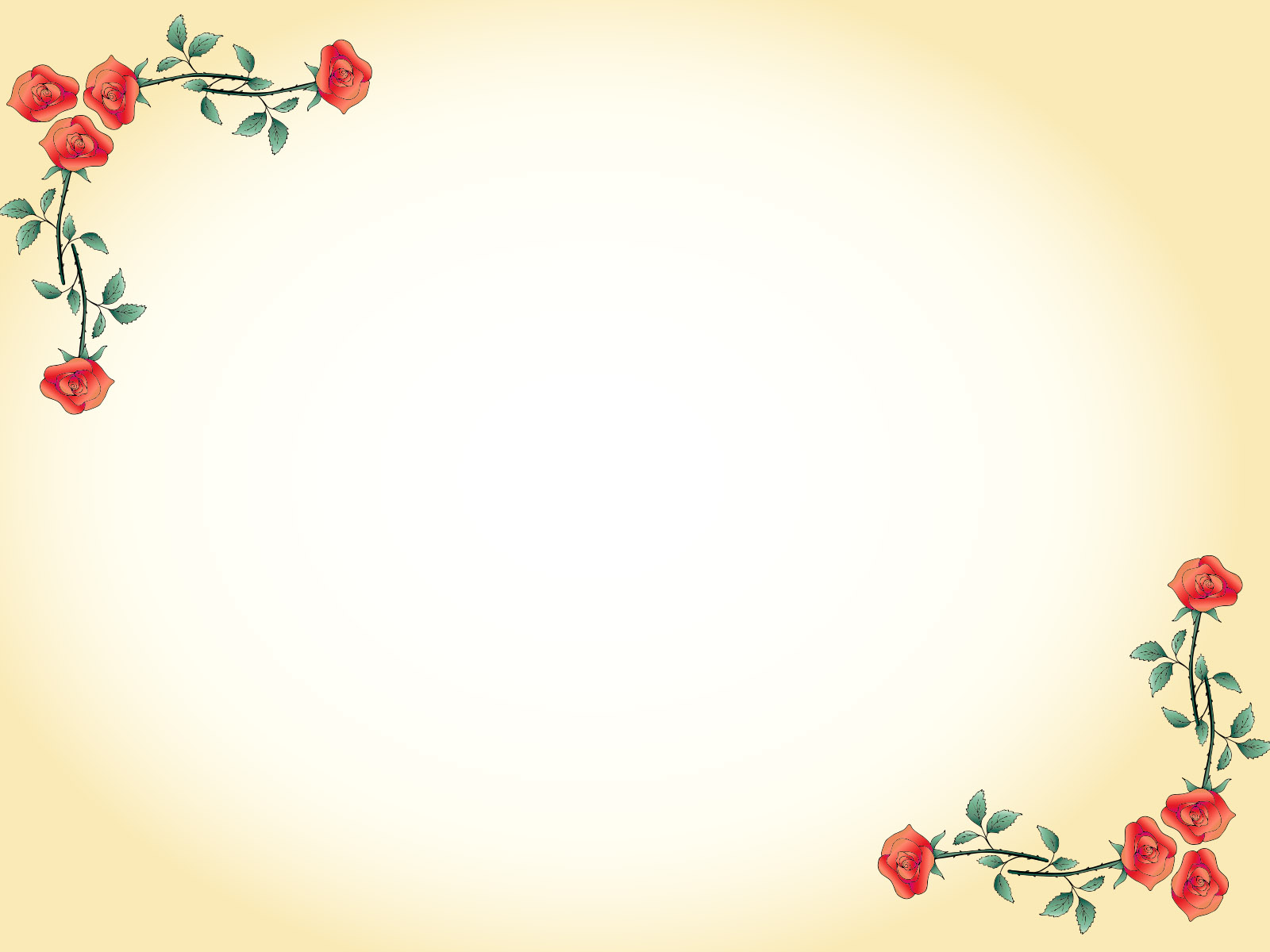 Hoạt động 2: Nội dung
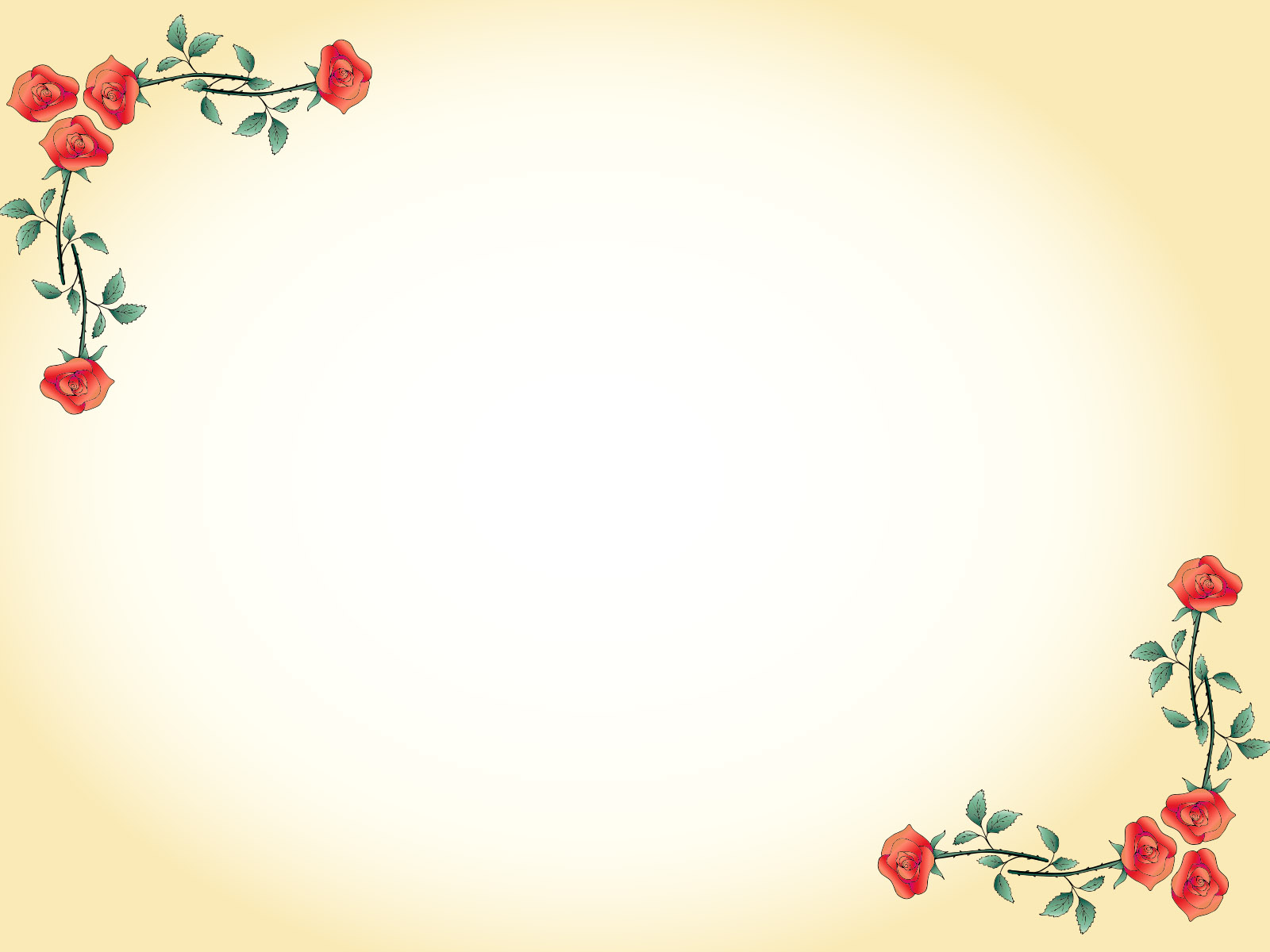 Lần 1: Đọc diễn cảm
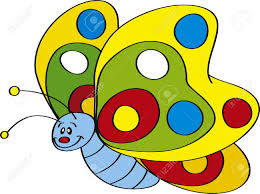 Con bướm trắng 
Lượn vườn hồng 
Gặp con ong 
Đang bay vội 
Bướm liền gọi
Rủ đi chơi 
Ong trả lời 
Tôi còn bận 
Mẹ tôi dặn
Việc chưa xong  
Đi chơi rong 
Mẹ không thích.
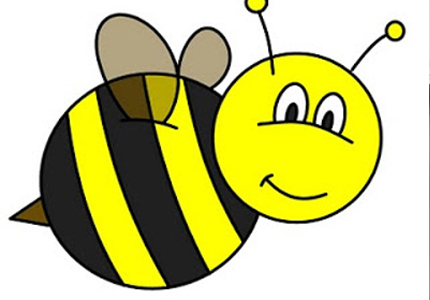 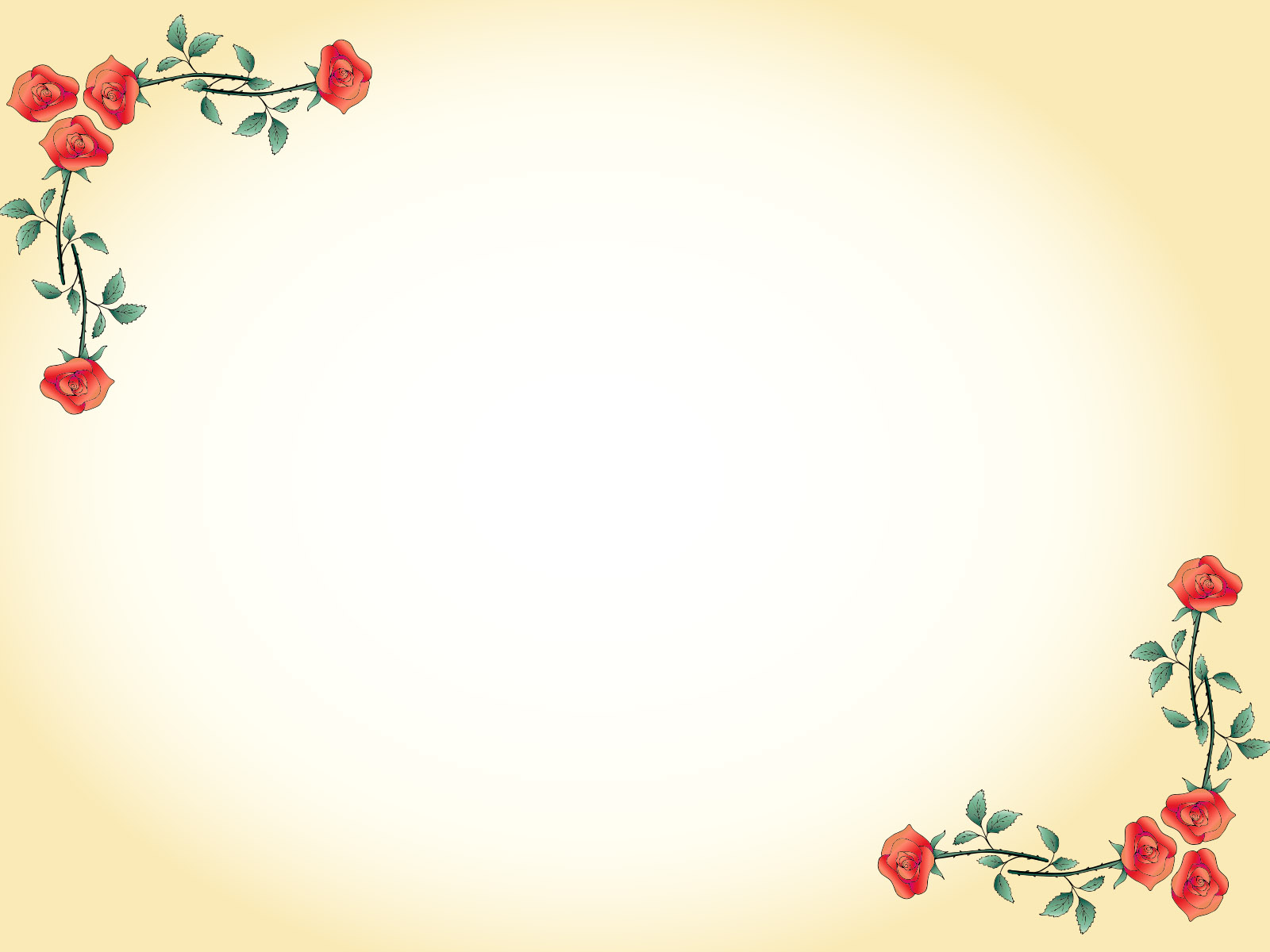 Lần 2: Đọc diễn cảm kết hợp với tranh
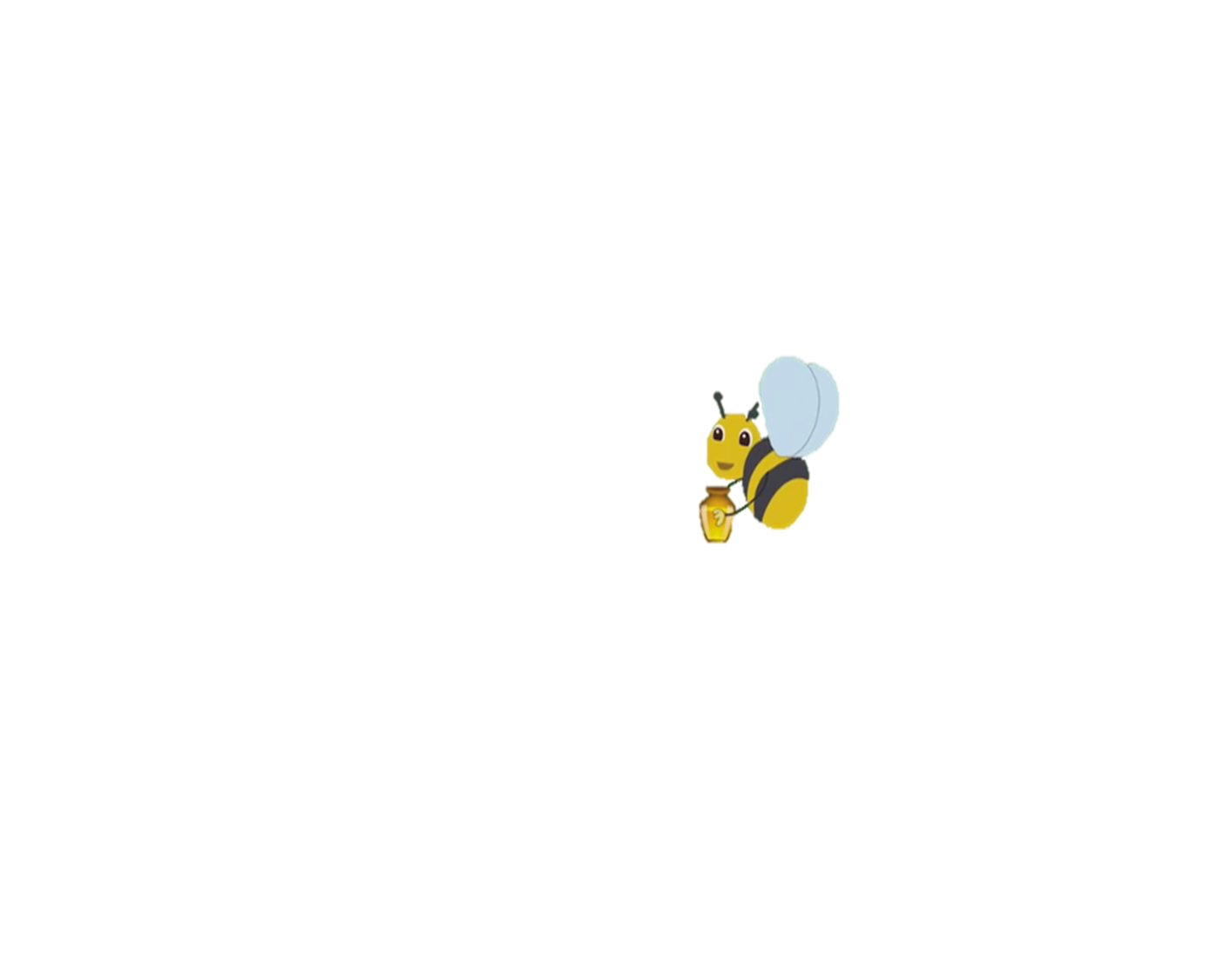 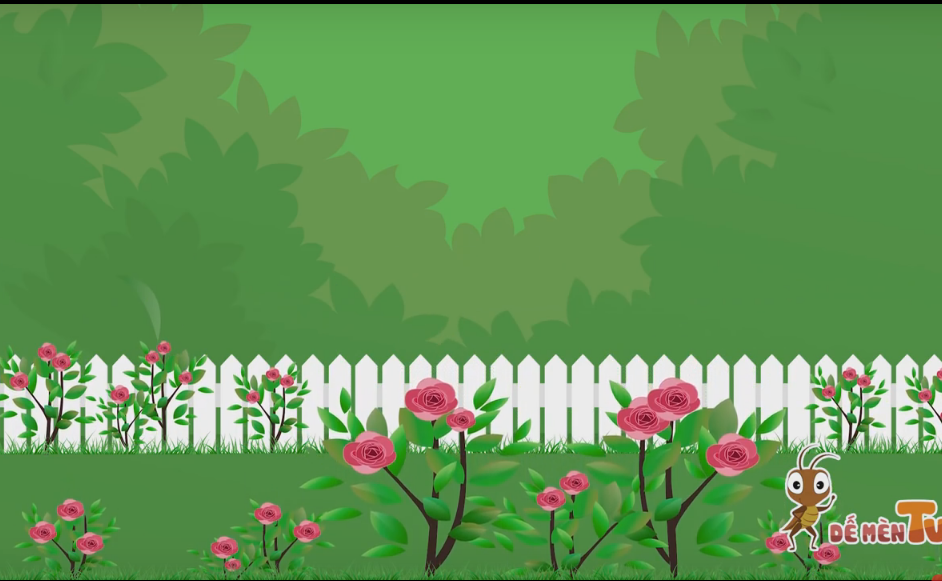 Ong và Bướm
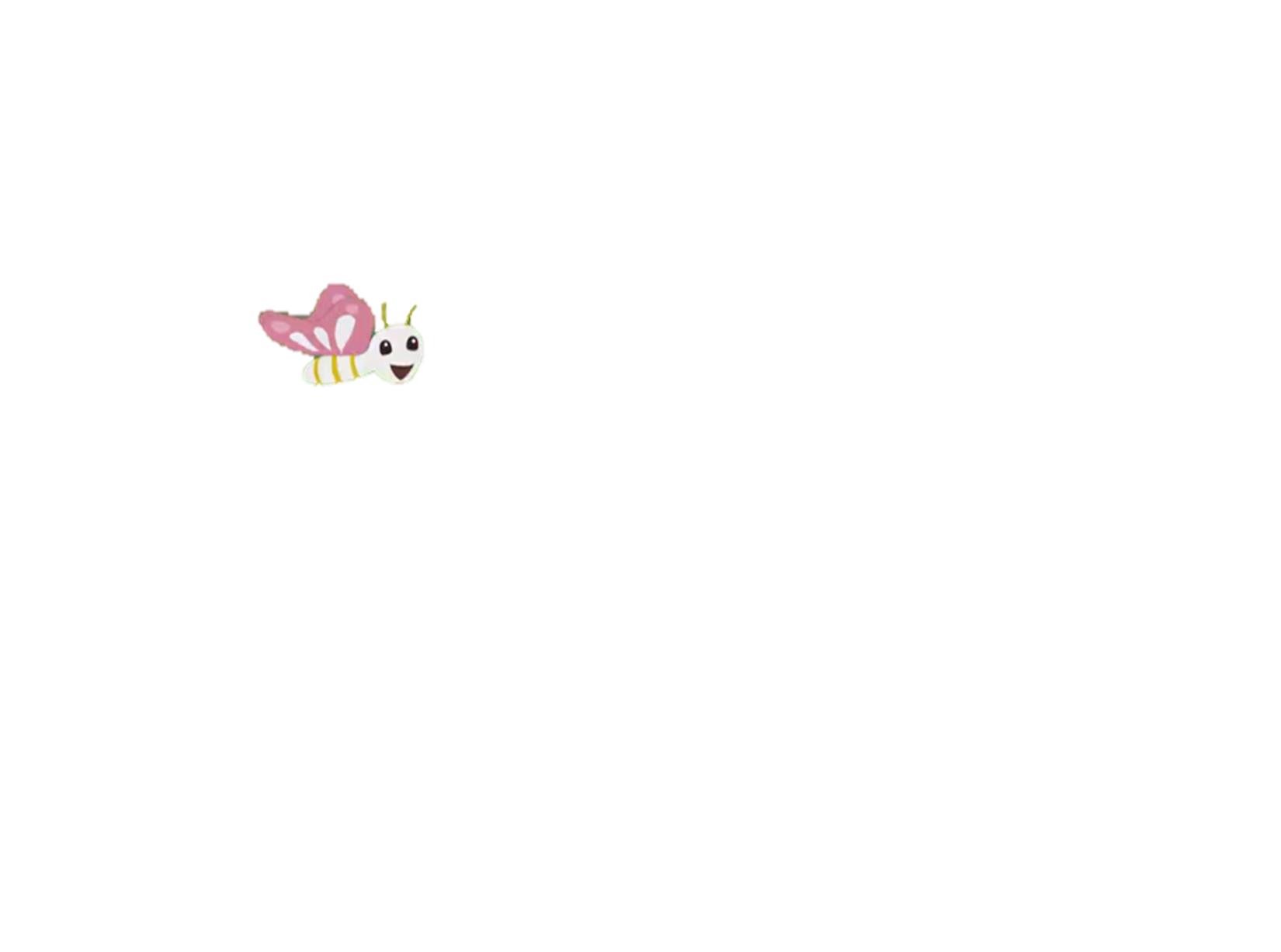 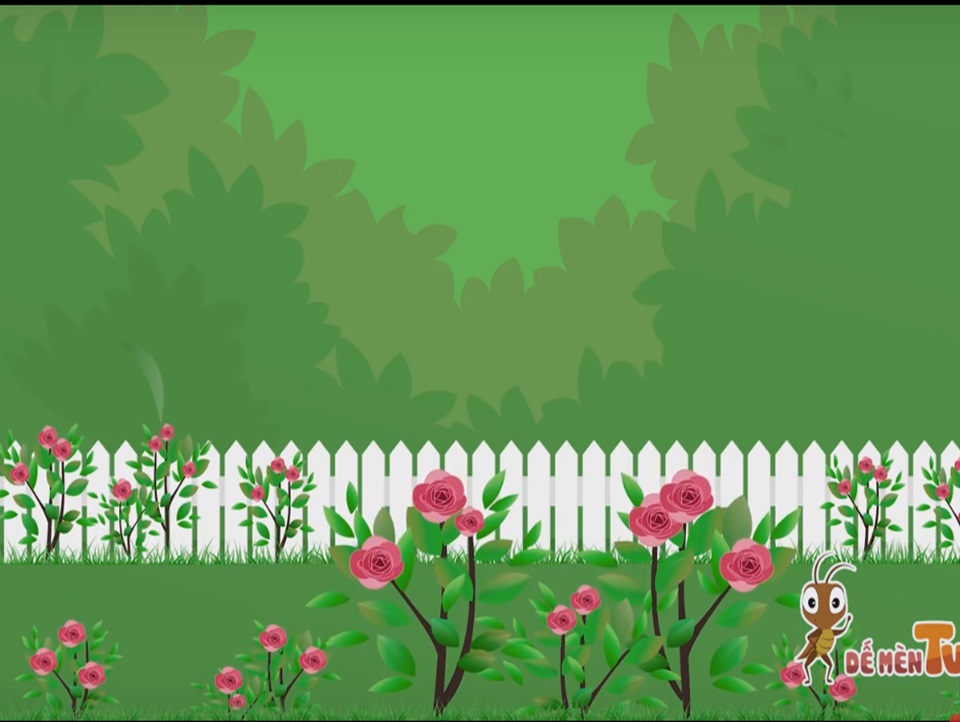 Ong và Bướm
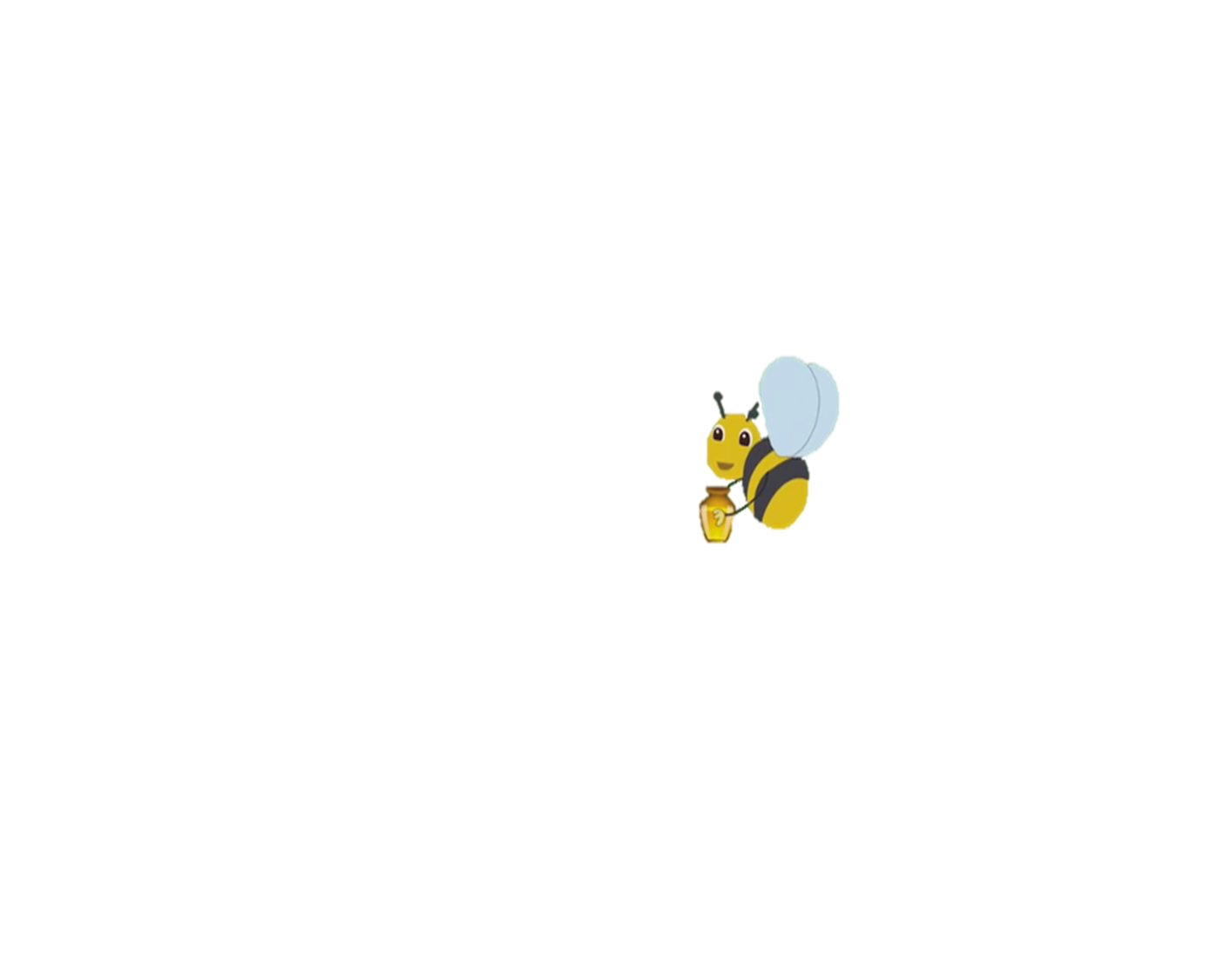 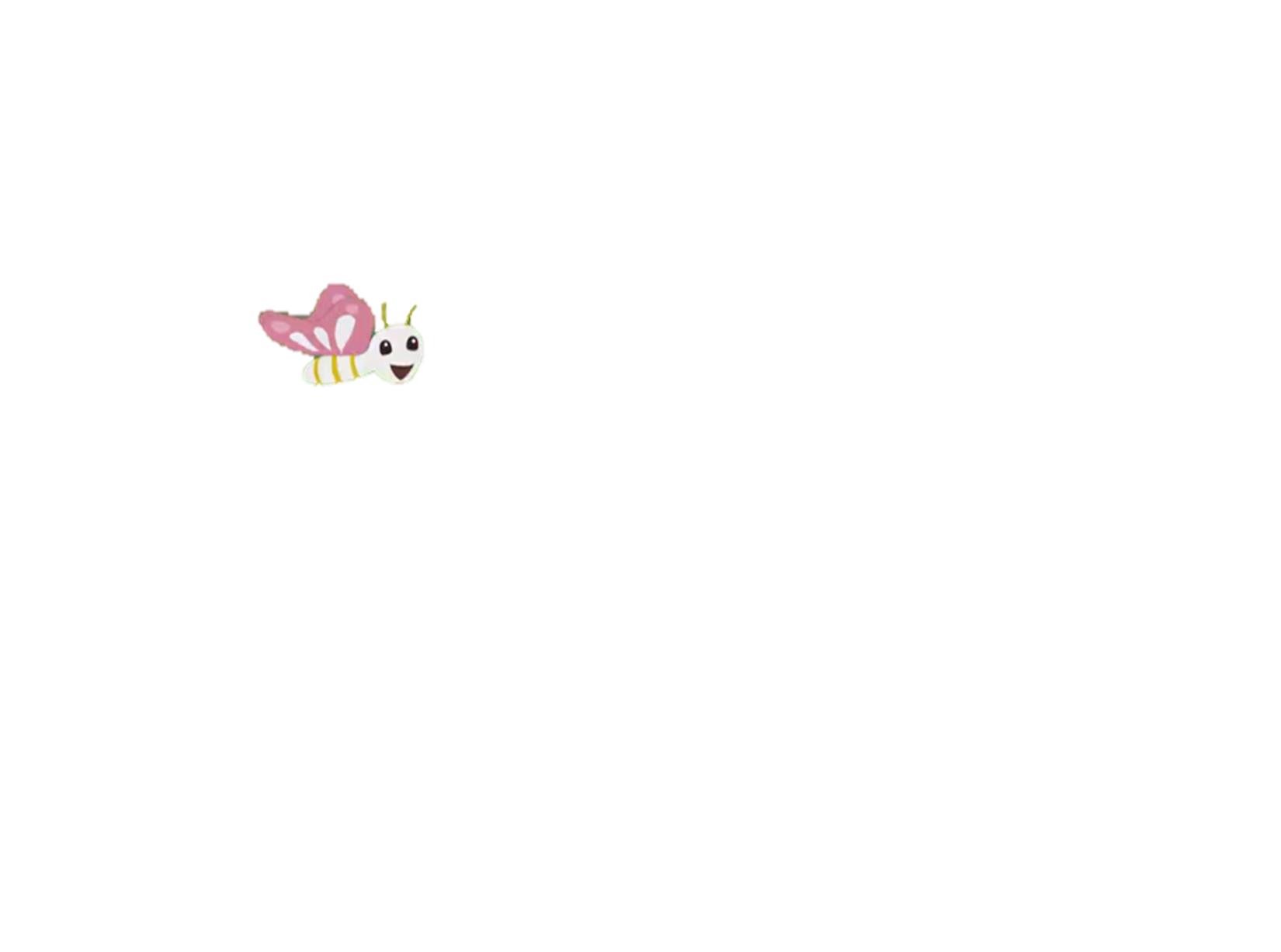 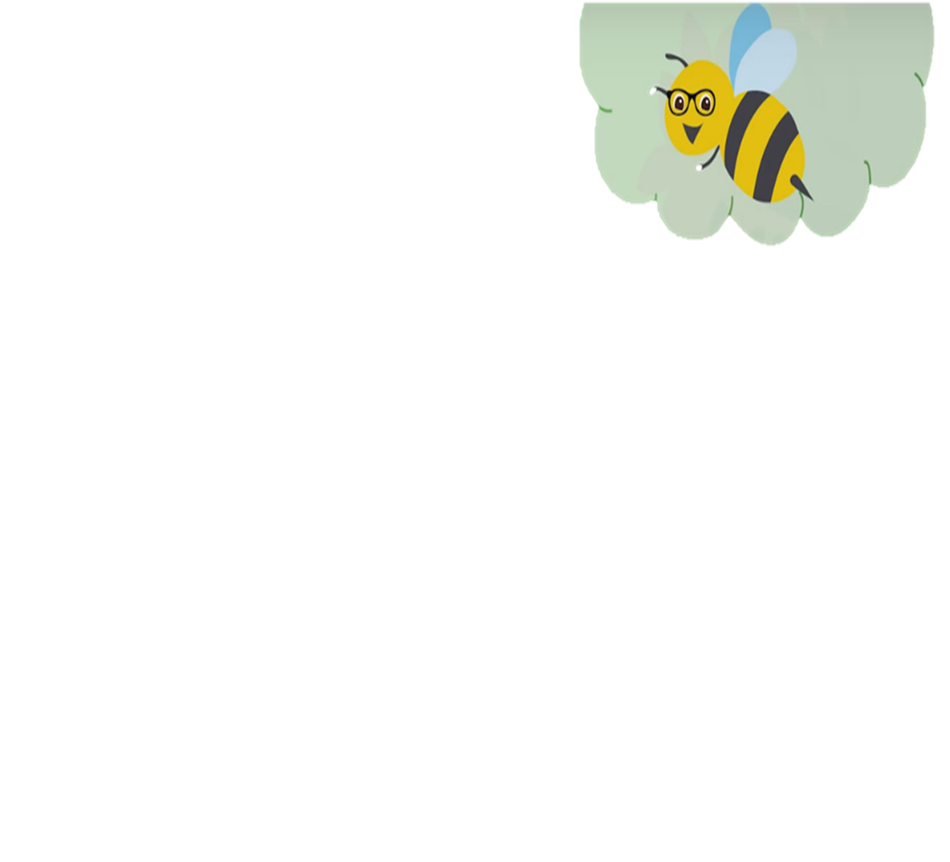 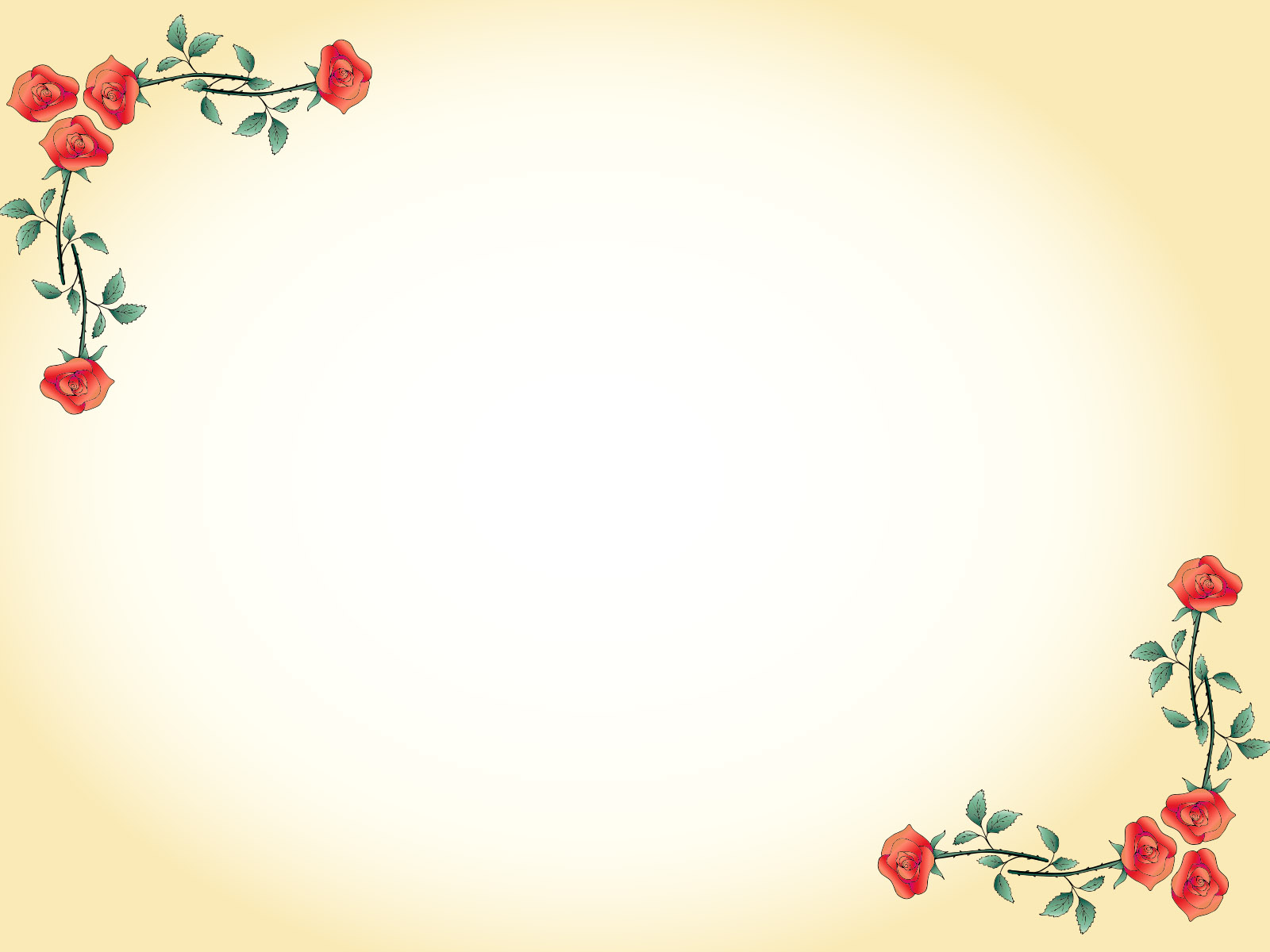 Đàm thoại
Câu hỏi
Bài thơ có tên là gì?
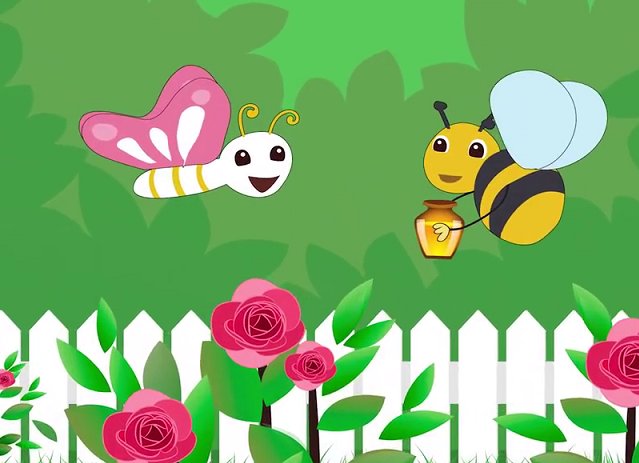 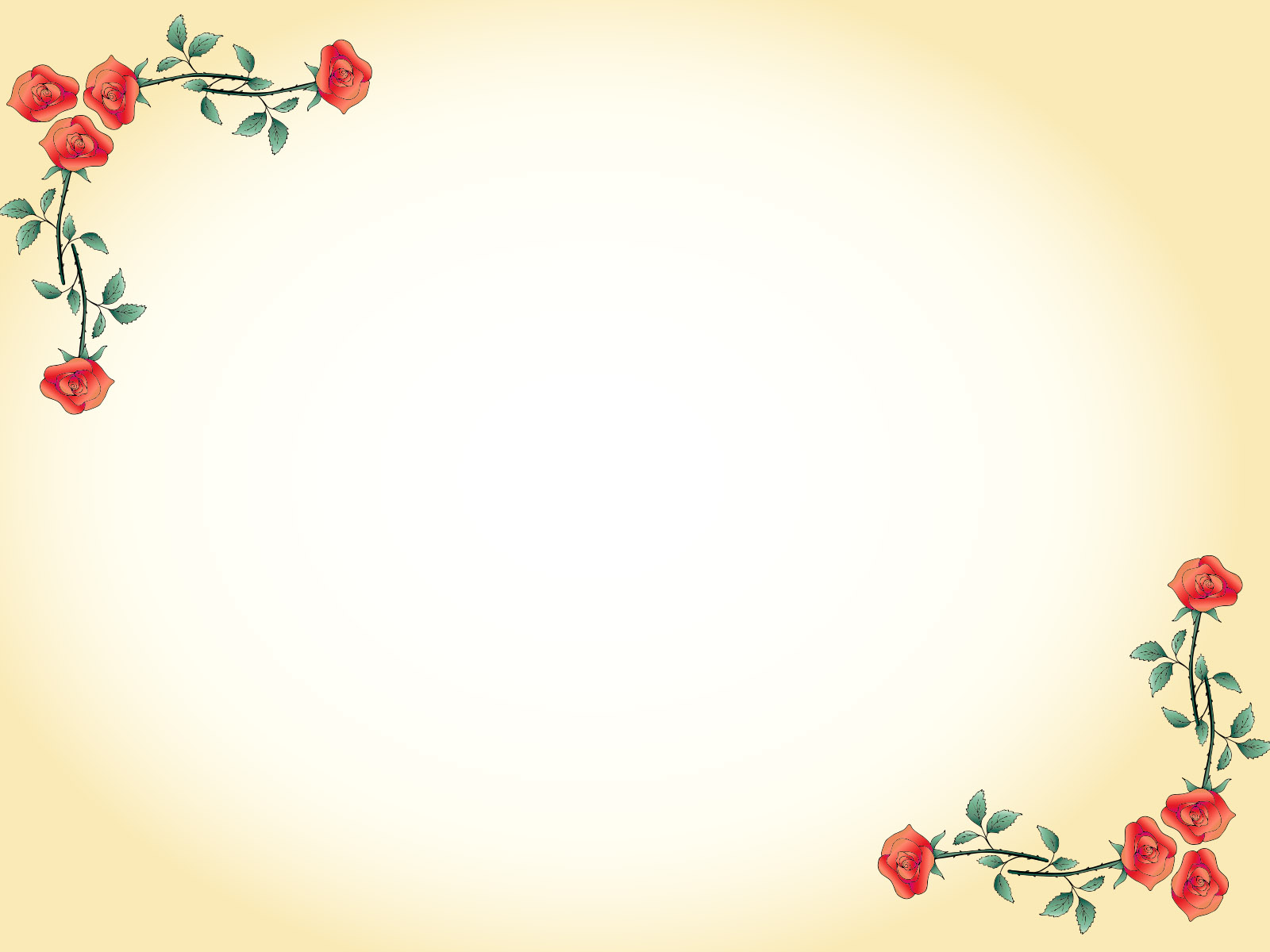 Câu hỏi
Bài thơ nói về con vật gì?
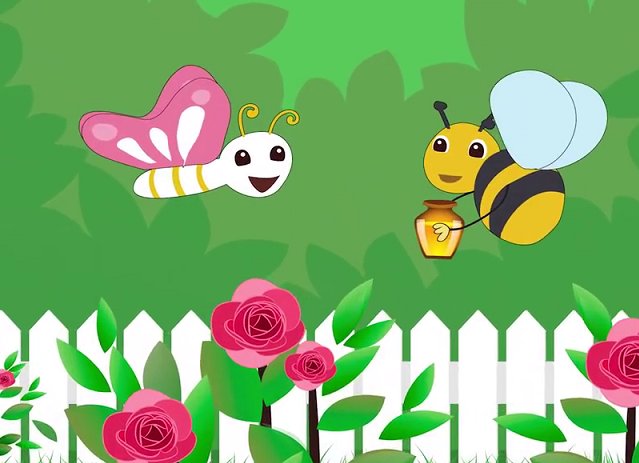 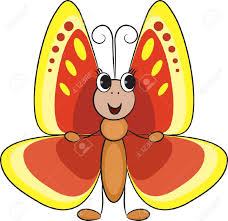 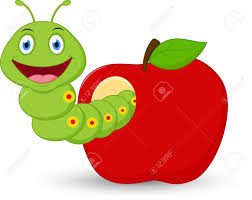 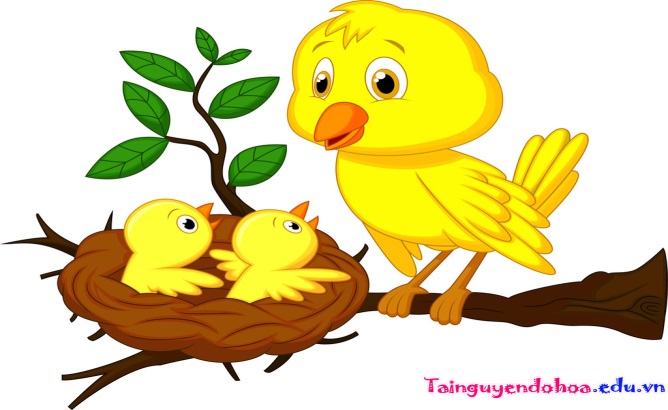 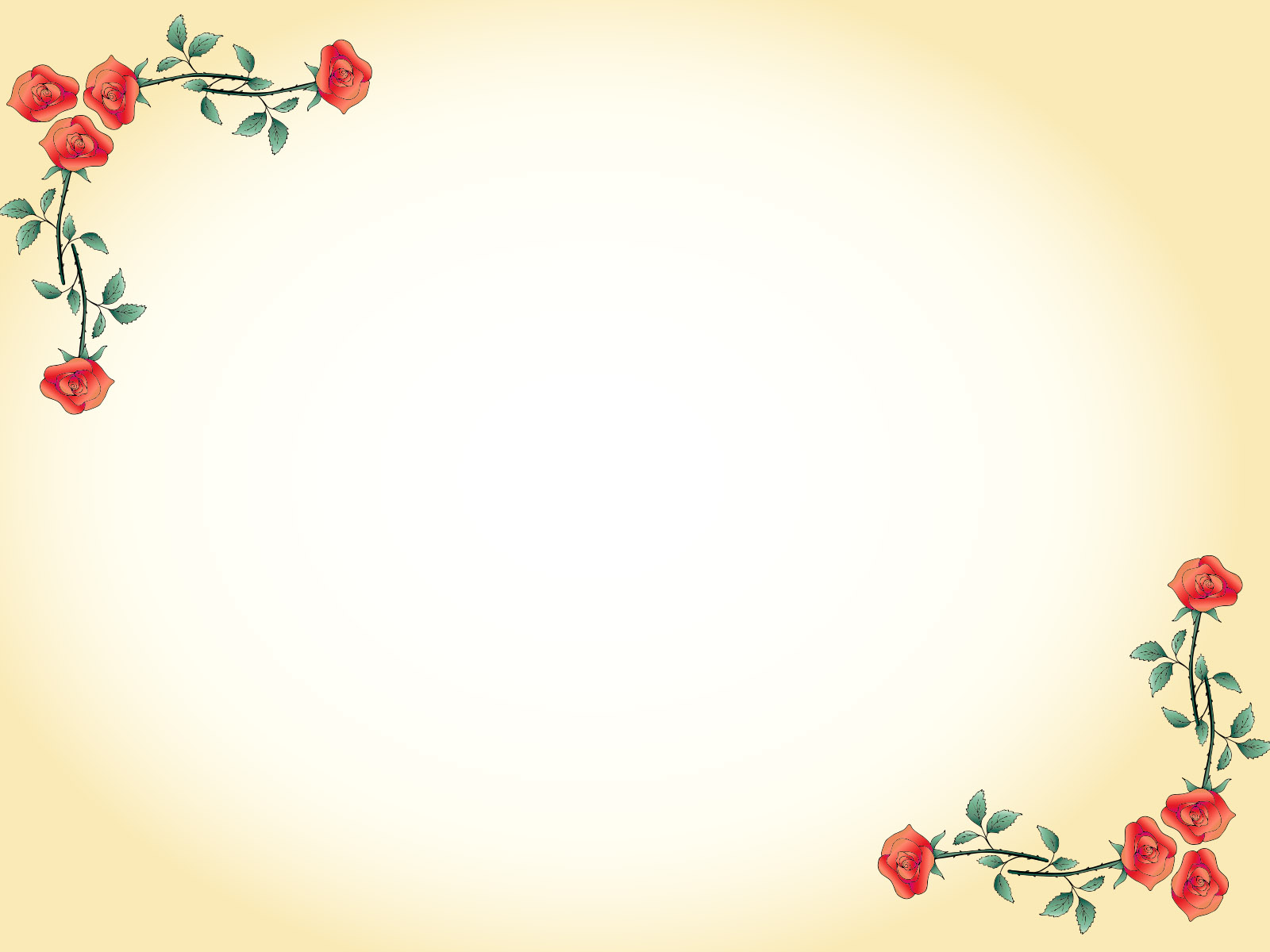 Câu hỏi
Bạn nào giỏi cho cô biết Bướm trắng đã đi chơi đâu?
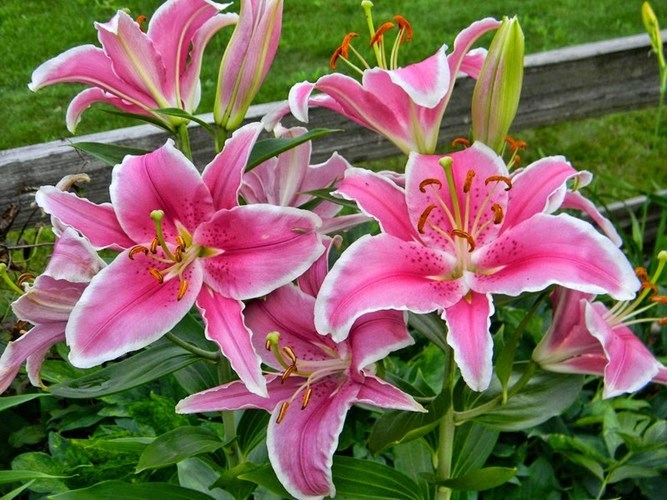 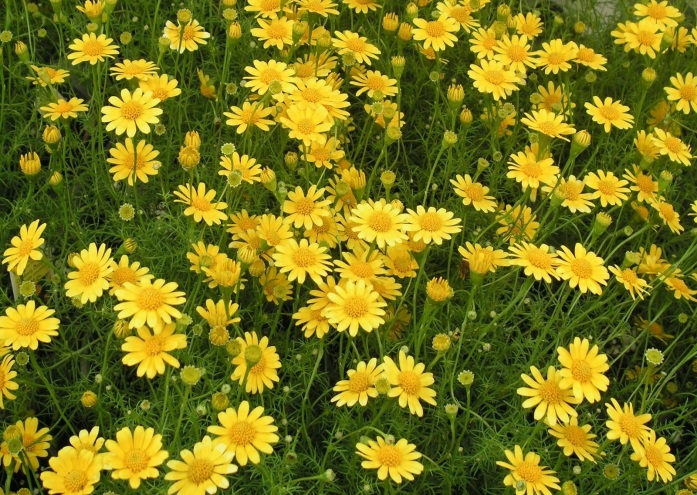 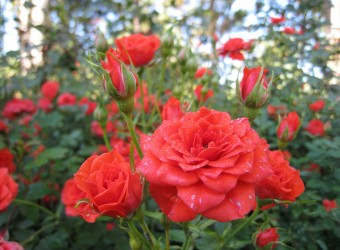 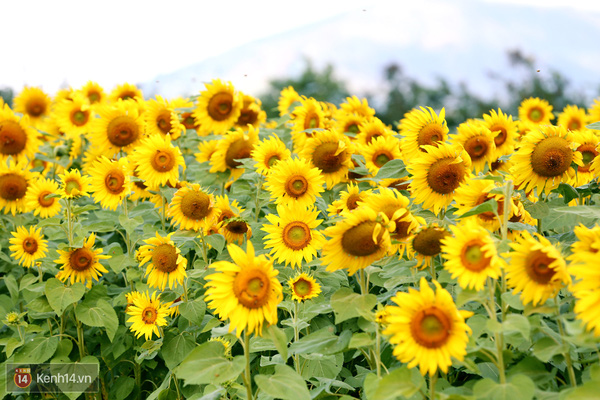 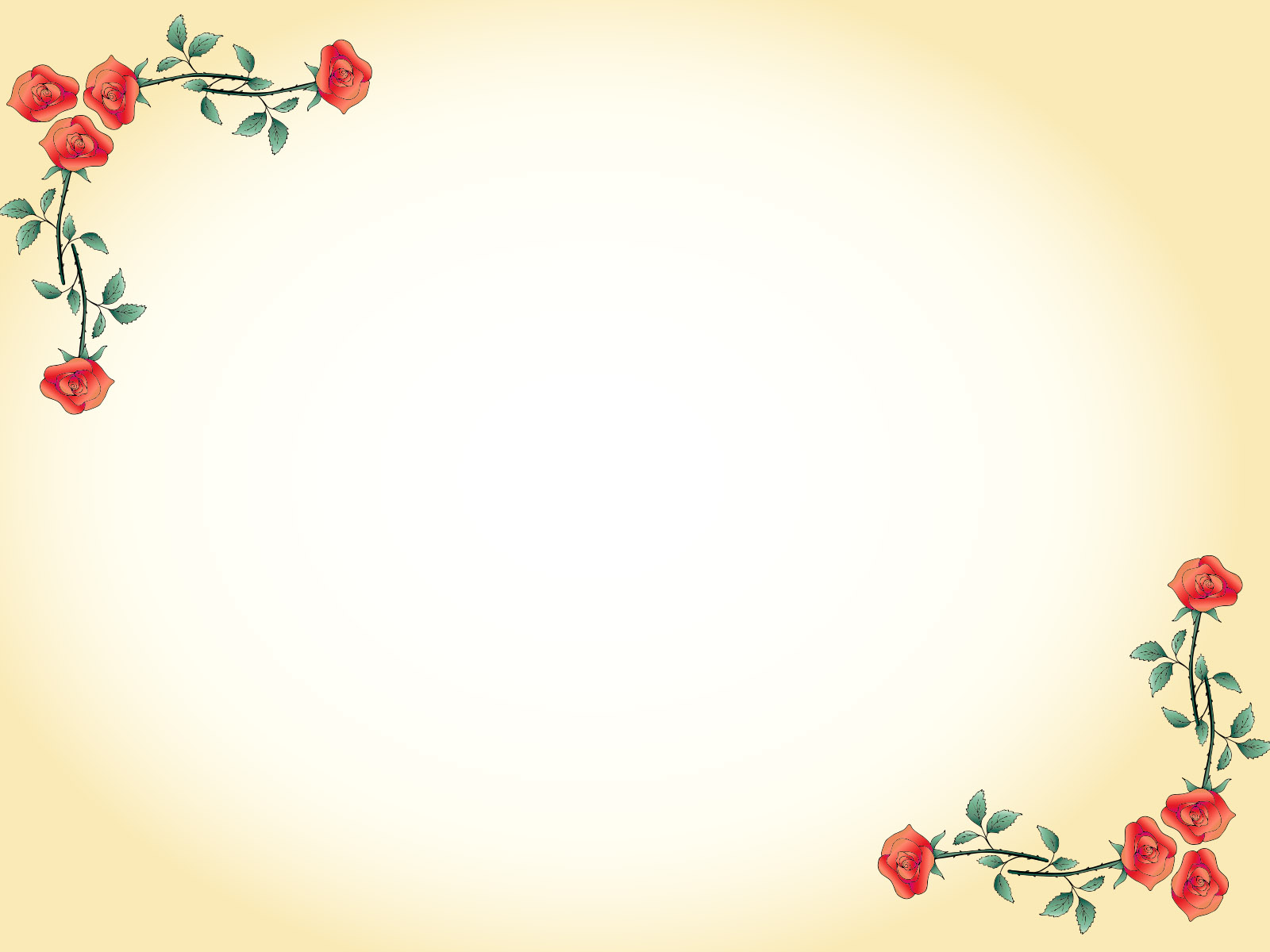 Câu hỏi
Bướm trắng đã gặp ai nhỉ?
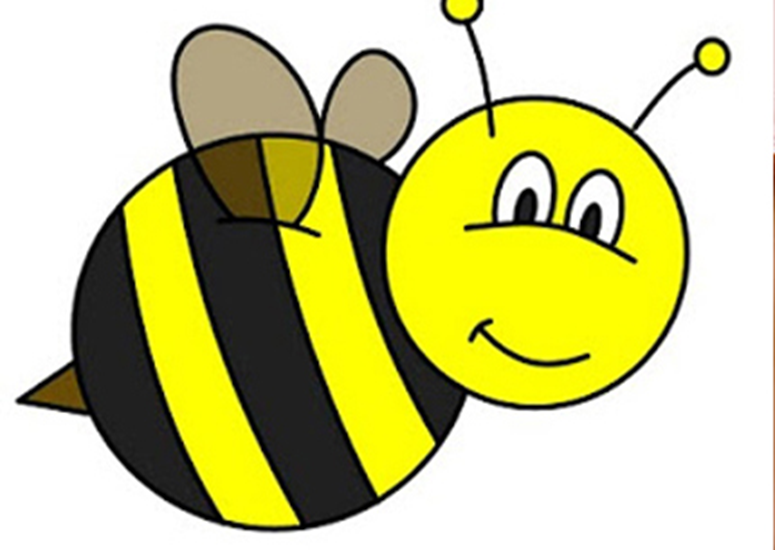 5
4
3
2
1
0
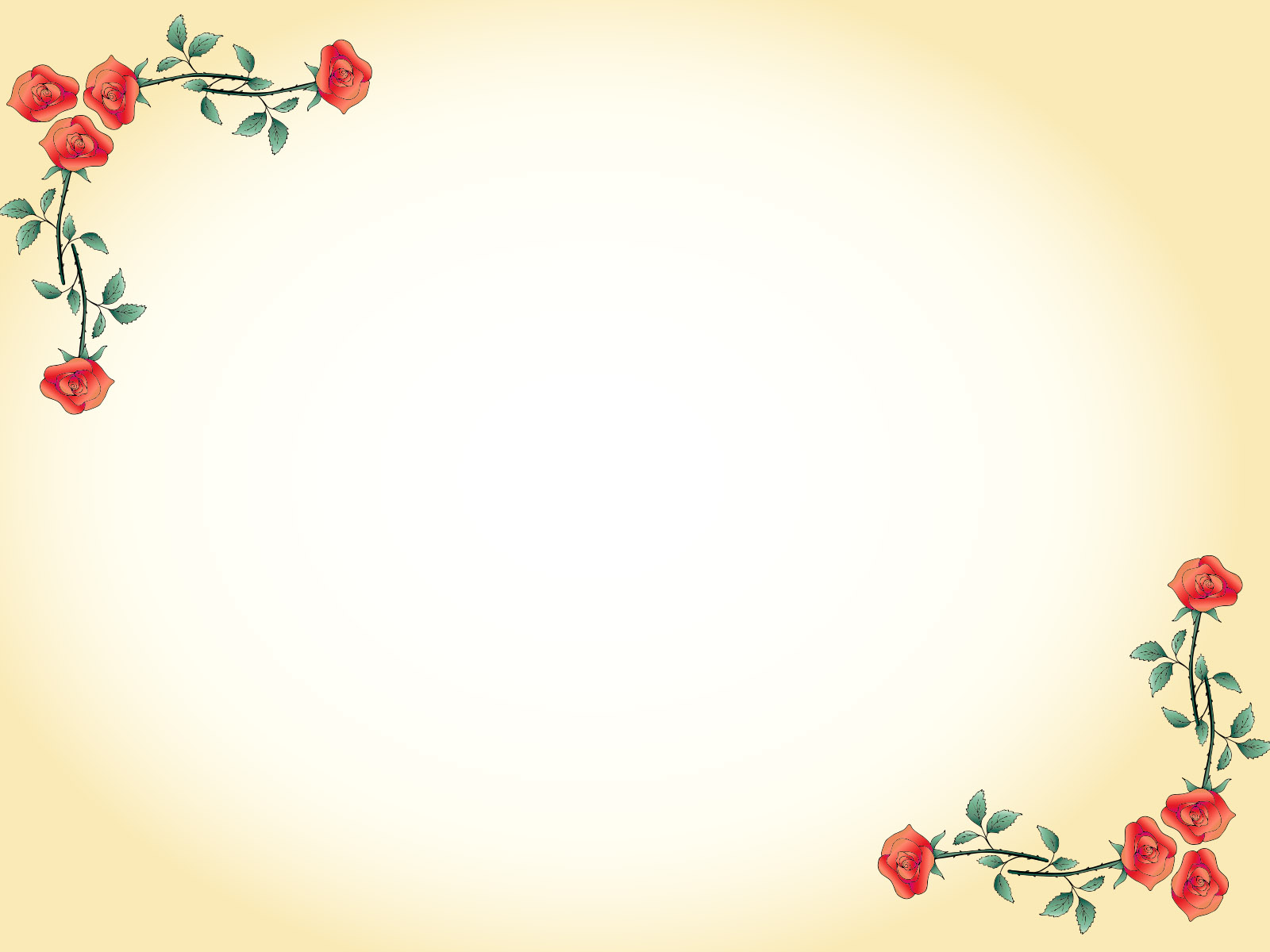 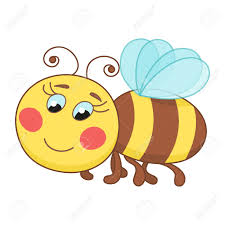 Câu hỏi
Ong đã trả lời Bướm như thế nào?
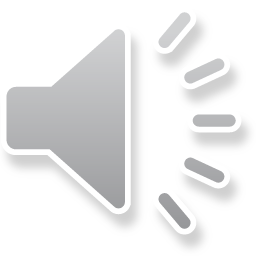 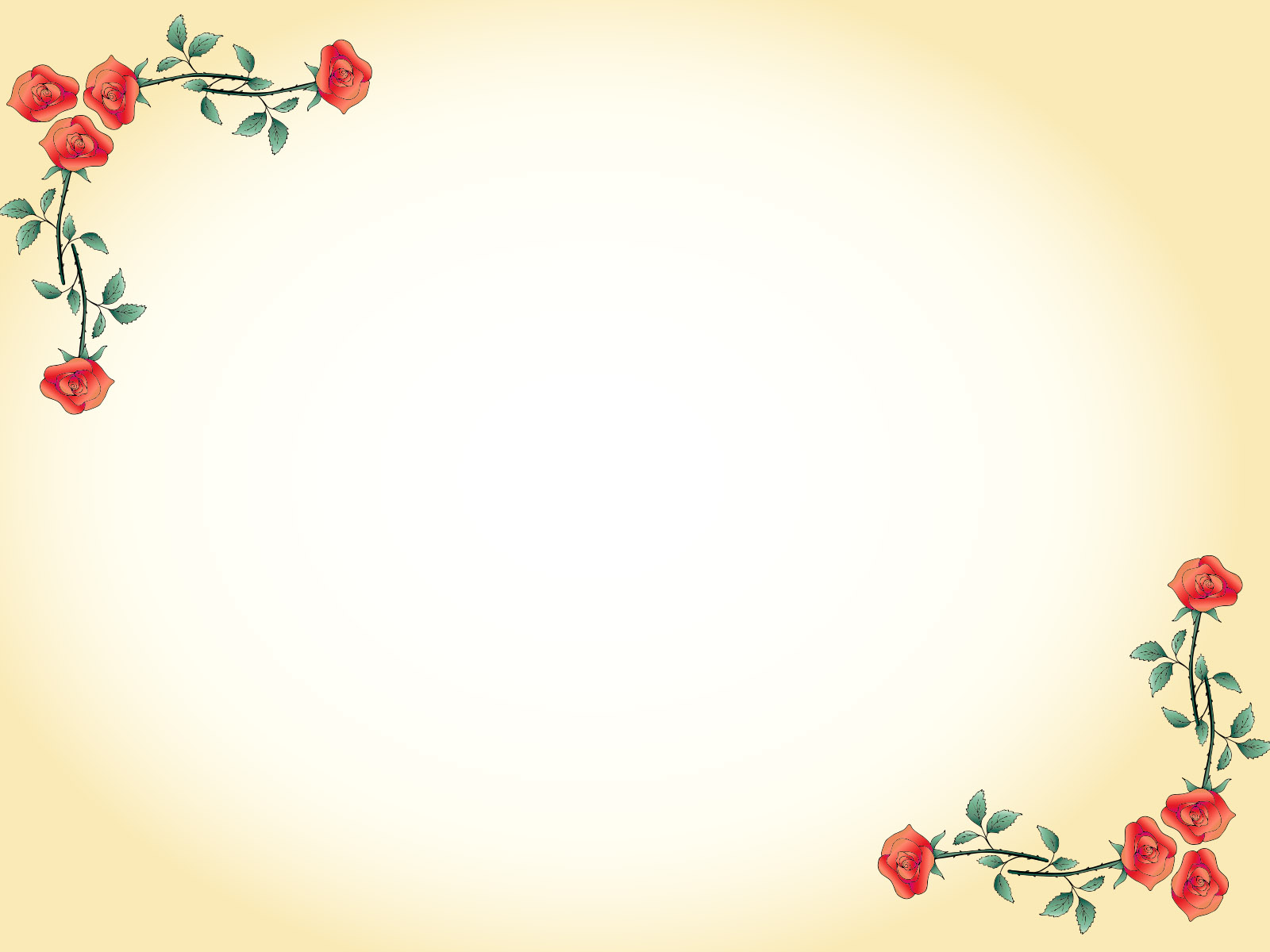 Dạy trẻ đọc thơ
Con bướm trắng 
Lượn vườn hồng 
Gặp con ong 
Đang bay vội 
Bướm liền gọi 
Rủ đi chơi 
Ong trả lời 
Tôi còn bận 
Mẹ tôi dặn 
Việc chưa xong 
Đi chơi rong 
Mẹ không thích.
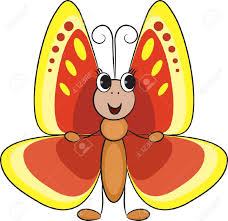 Lần 3: Xem video
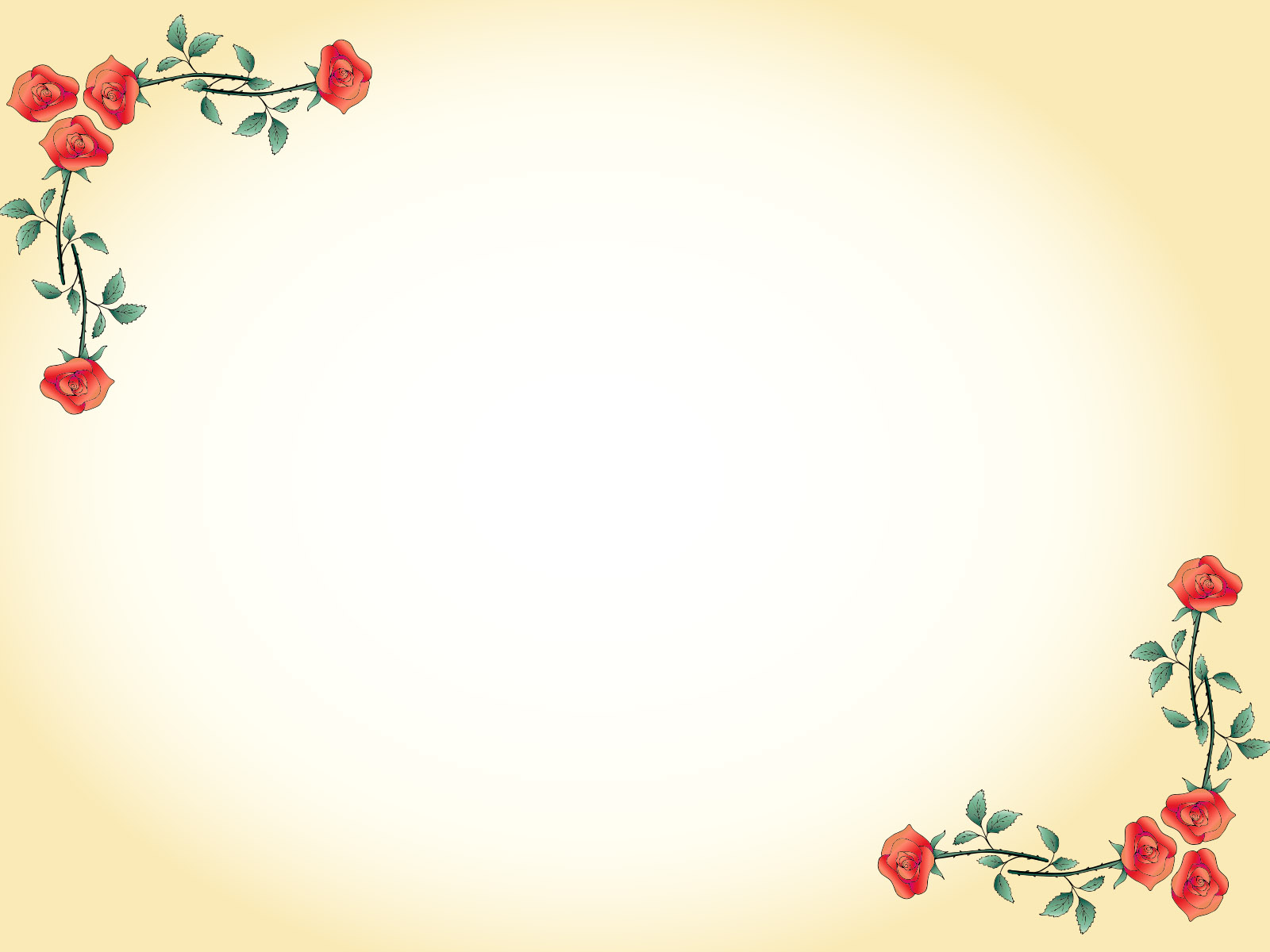 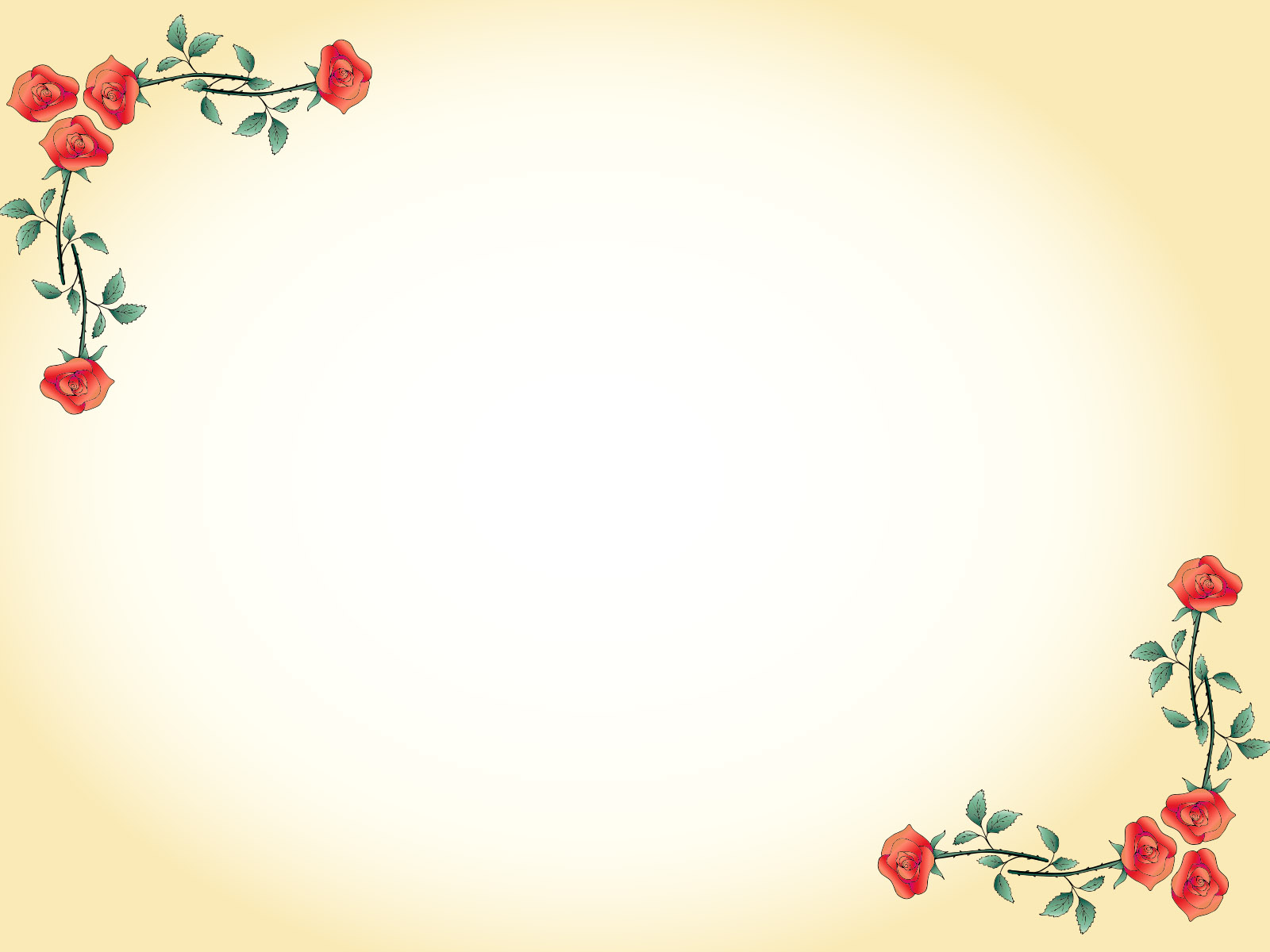 Thanks for watching !!!